Module 4A – Introduction to Notes
Take Real Estate
Investing to the
 Next Level
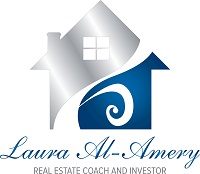 How the Process Works
Wholesale a Deal
PP $50k
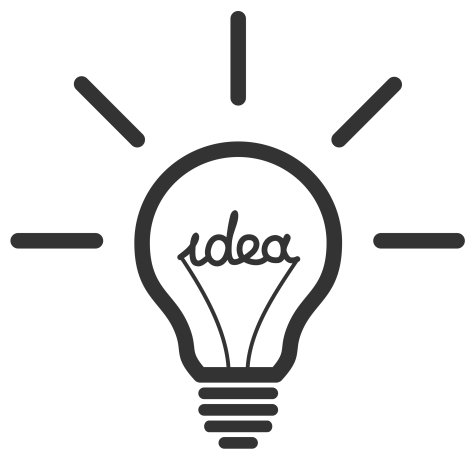 Buyer Buys Cash
SP $70k
Financing
80/20
SP $70k
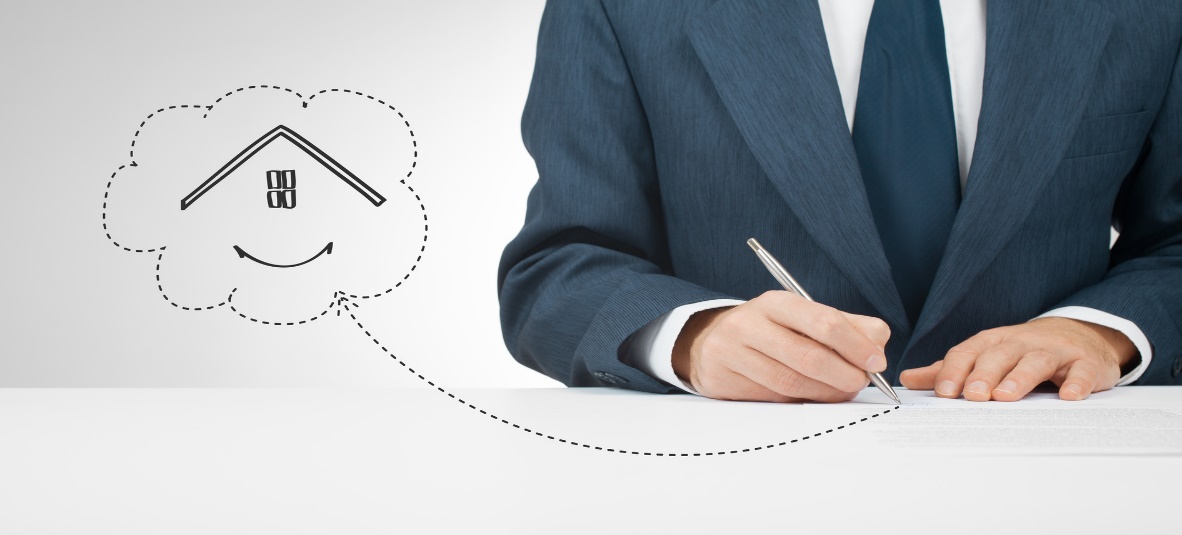 You can ‘create’ a 1st or 2nd  Mortgage up to $20k
How to Process Works
Keep the note for passive income;

or

Sell the note for cash.
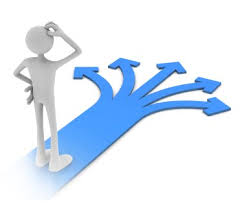 How to Create Marketable Notes
Create a saleable note that can be easily converted to cash;

A minimal note discount from the balance owed.
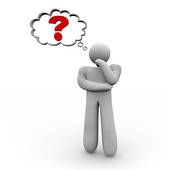 How to Create Marketable Notes
Type of Property
Residential property, especially single family;

“Bread and butter” homes.
How to Create Marketable Notes
Occupancy
Occupant who intends to buy the home is preferred.
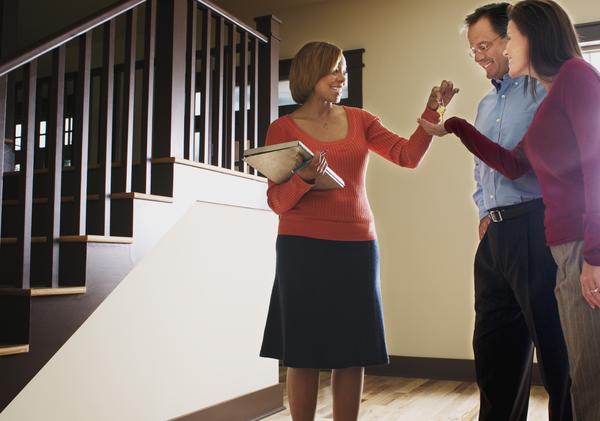 How to Create Marketable Notes
New Sale or Seasoned Note
New note = more risk and uncertainty;

Document payment history.
How to Create Marketable Notes
Buyer’s Downpayment
Buyer should have some skin in the game;

5 to 10% downpayment;

Document the deposit.
How to Create Marketable Notes
Buyer’s Credit Profile
Stronger credit history = less discount;

If the credit is not good enough, have the buyer repair his/her credit;

Seasoning history is preferable.
How to Create Marketable Notes
Buyer’s Stability
Length of employment or self-employment;

Relocation history.
How to Create Marketable Notes
Repayment Terms
More risk = more downpayment from buyer;

More risk = higher interest rate (10%+.)

30 day default clause, acceleration remedies, no prepayment penalty, late fee provision, a due on sale clause and nonassumability clause.
… in conclusion
Pay attention to all the variables listed;

Work with experienced investors or master brokers;

Have all the paperwork (notes, deed of trust or security instrument) prepared by a title company or attorney.